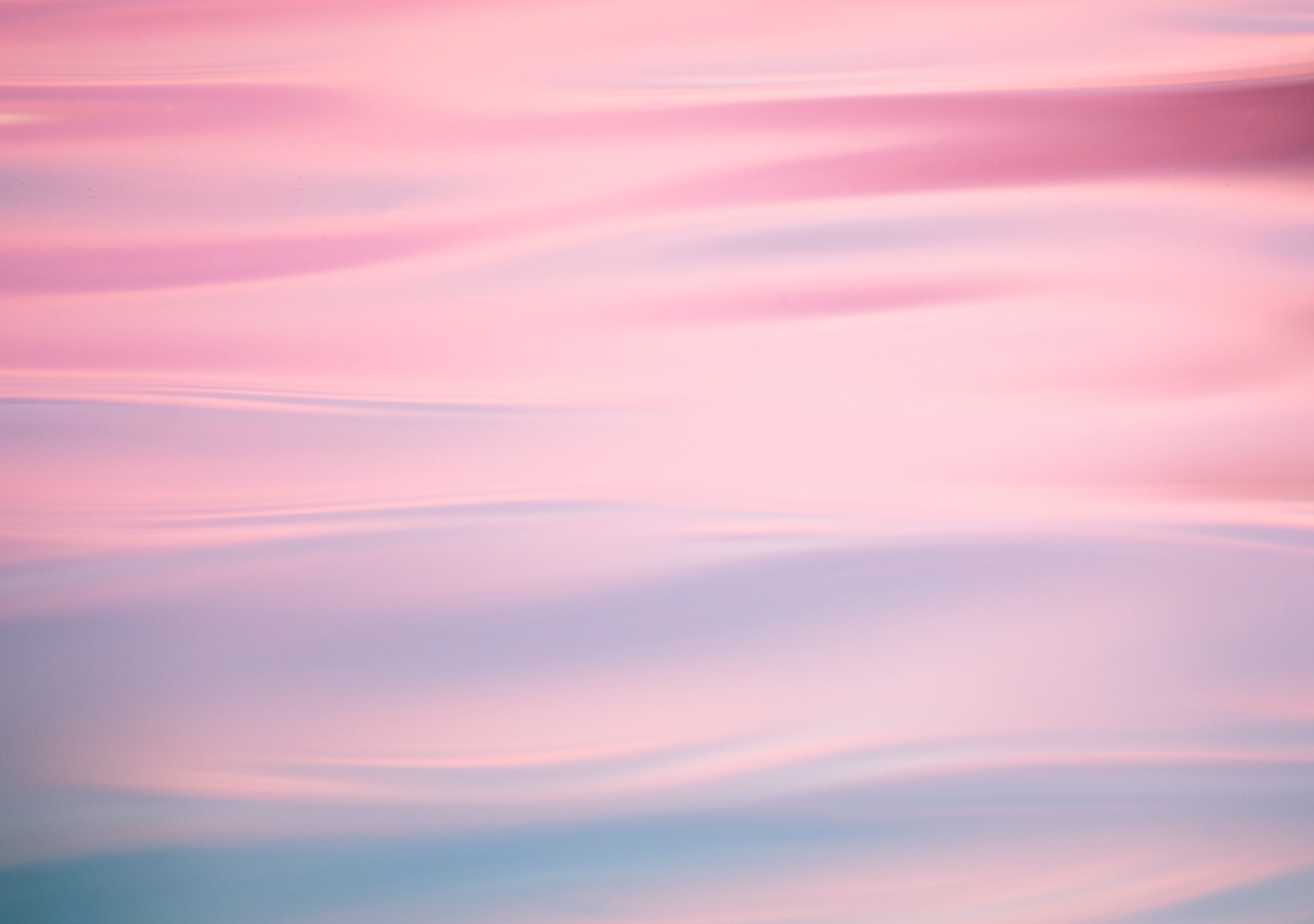 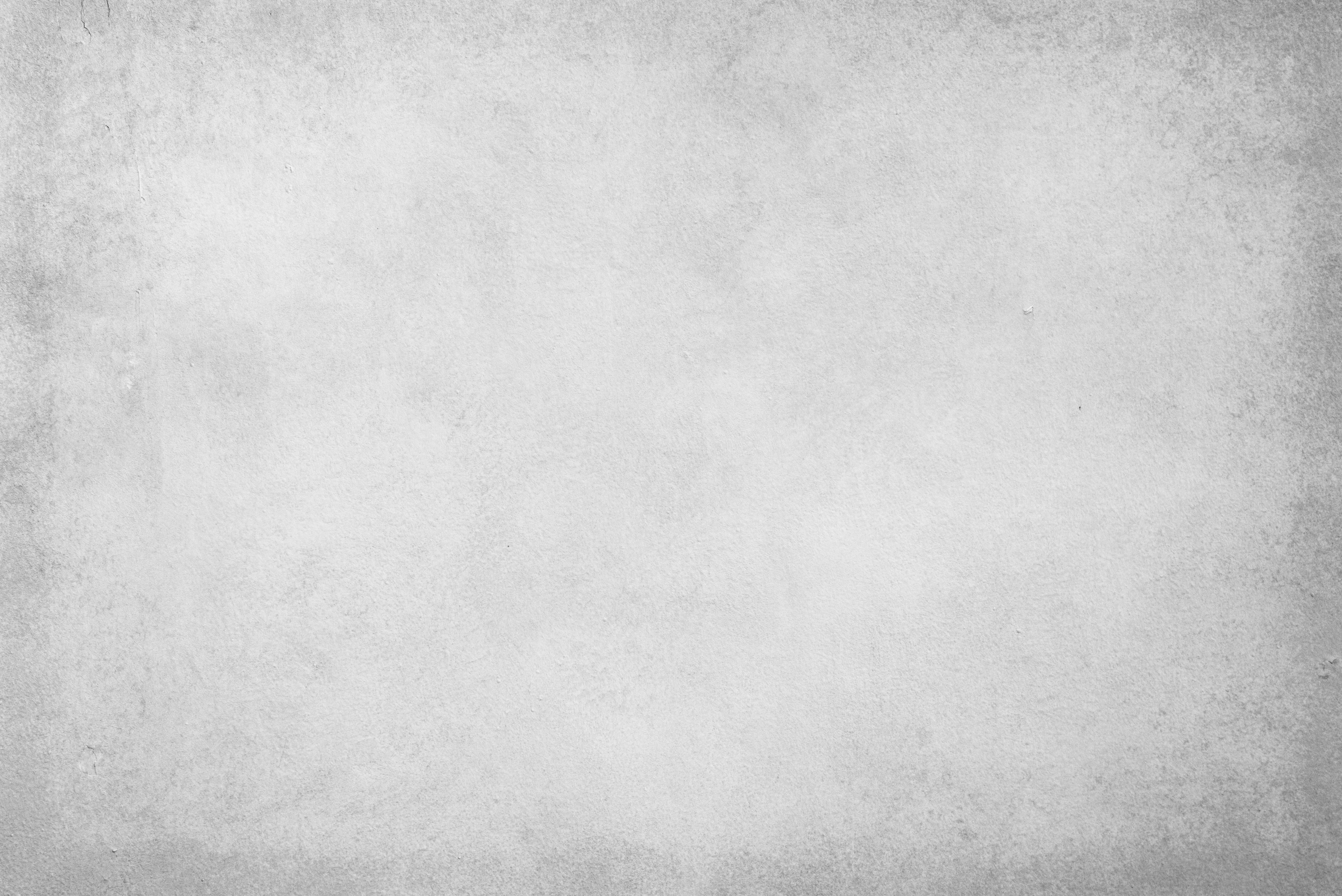 Role-Specific Training Plan Template
Provided by Smartsheet, Inc.
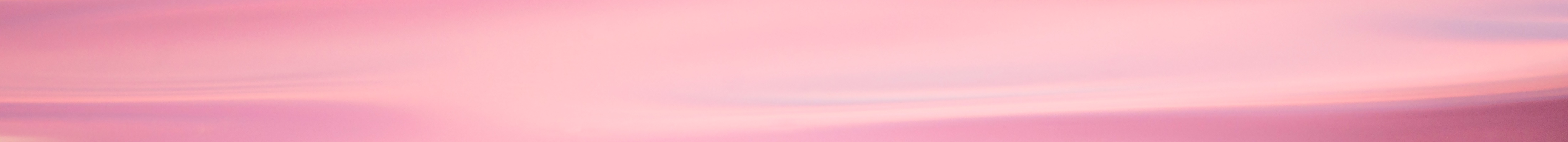 Role-Specific Competencies
Description
Training Level
Performance Expectations
Description
Level
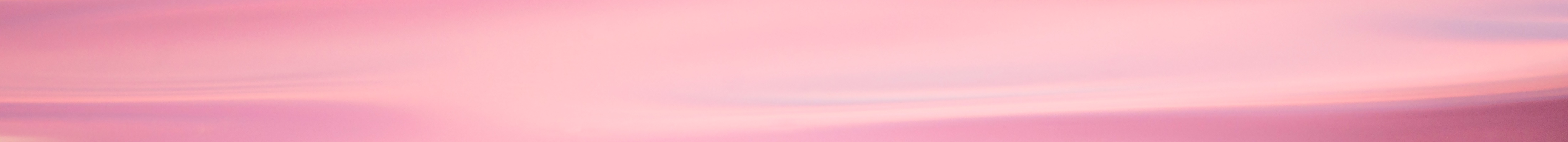 Role-Specific Training Phases
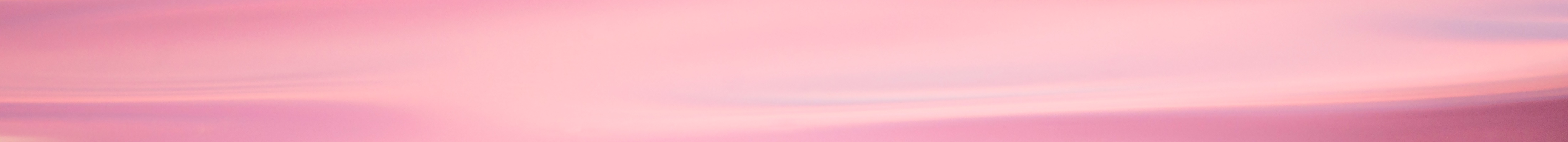 Competency and Performance Tracking
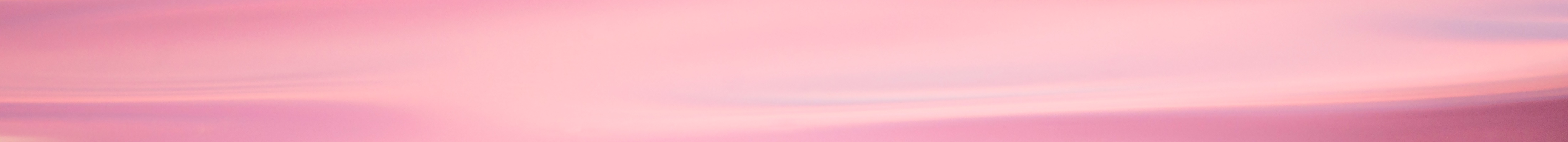 Certifications and Specialized Training
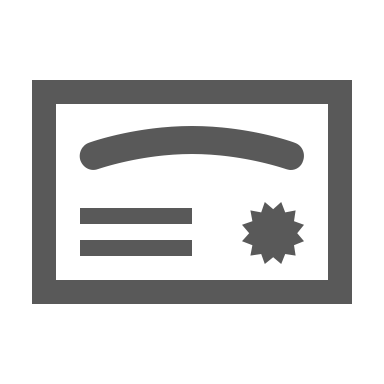 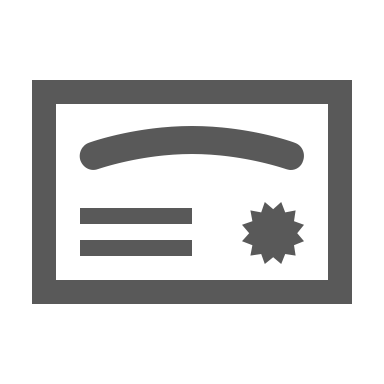 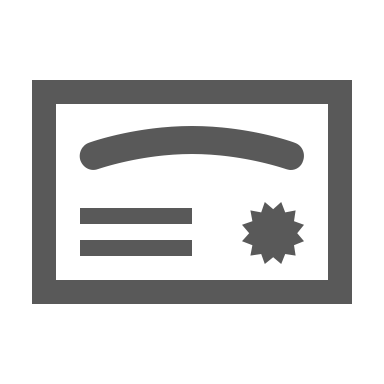 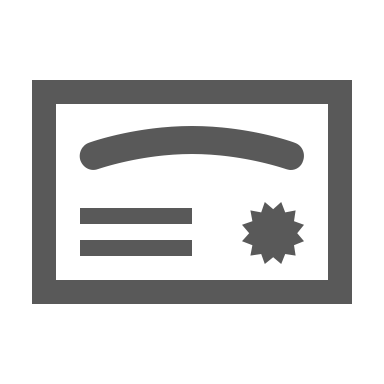 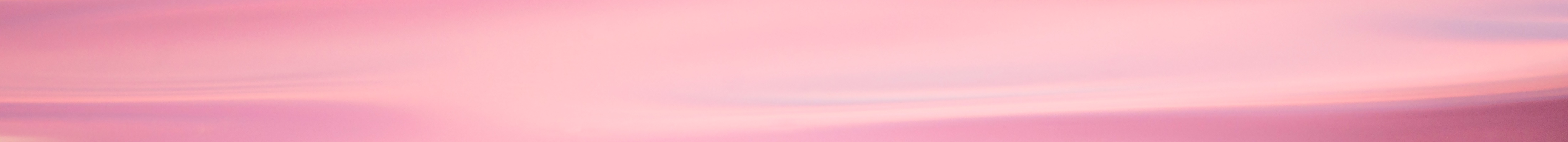 Training Sessions Attended
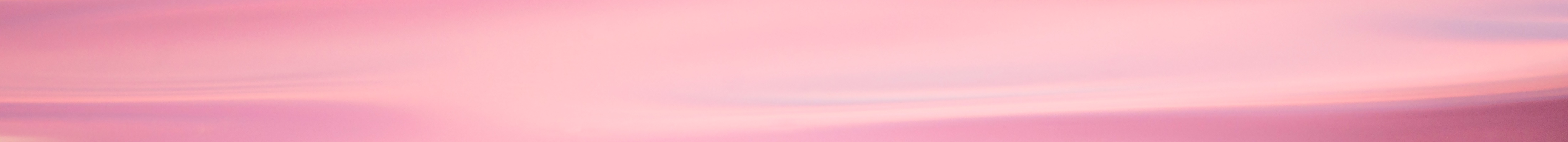 Coaching and Mentorship Meetings